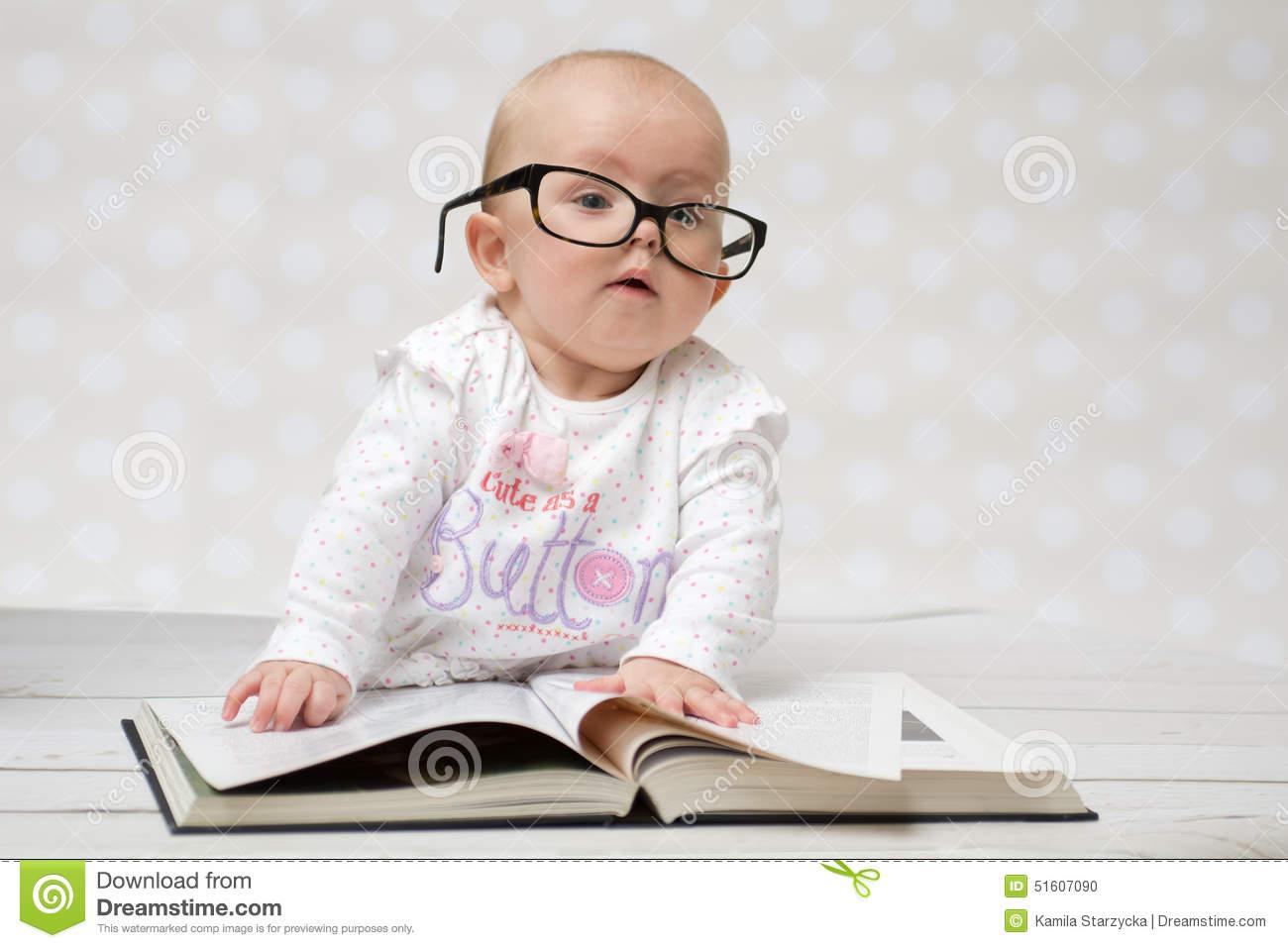 COMO PRESENTAR UN EXAME
ESTRATEXIA
Mental: Calma e seguridade

Ler tódalas preguntas unha vez e determinar se hai máis de unha opción para respondelas

Tempo
Calma, isto seino!
Ten unha actitude positiva



Evita a ansiedade
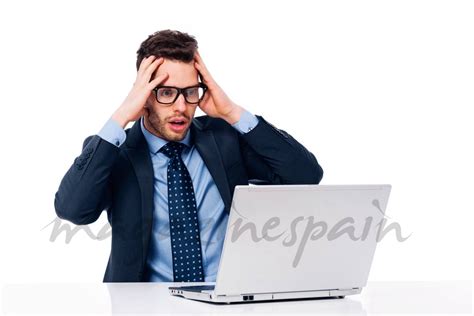 O primeiro vistazo
Organización e pulcritude
Marxes
Espazo entre parágrafos


Folios numerados
O papel non o cobran!
COMPARA¡¡¡
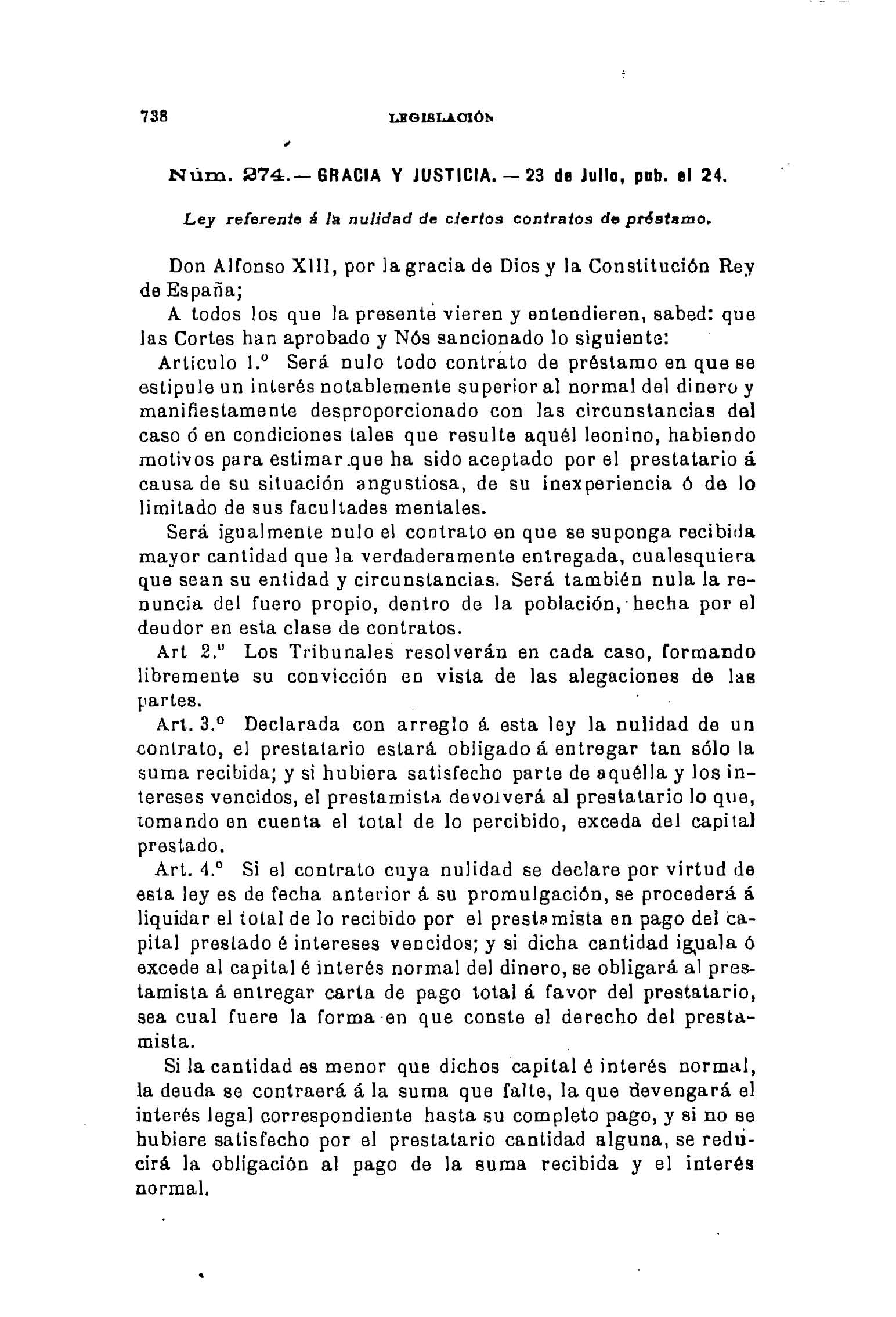 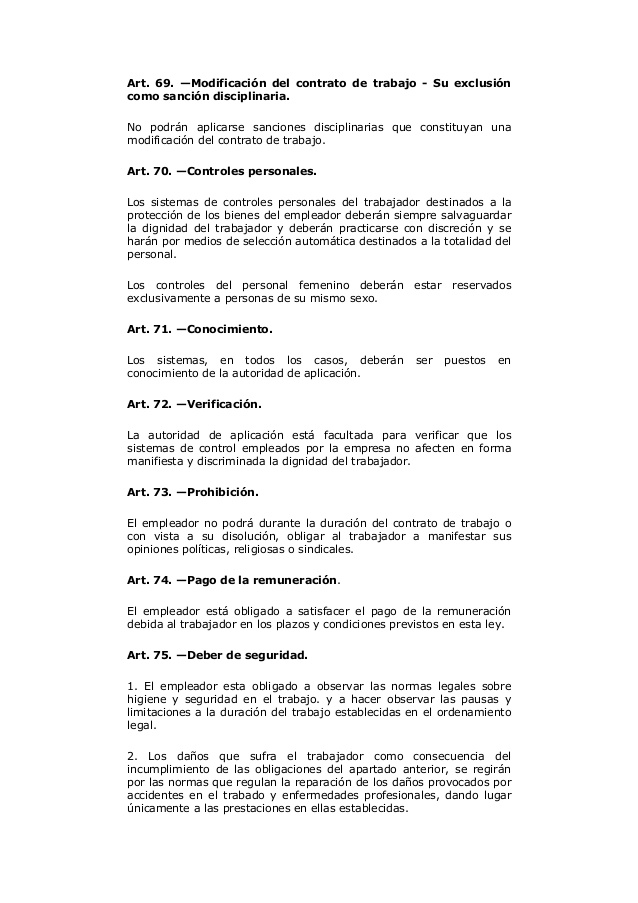 MARXES
marxe superior
marxes laterais
Marxe inferior
Pensar antes de escribir
Como hai que contestar?
Inclúe sempre o enunciado da pregunta cando comeces a contestar

Que son os acidos graxos?
Os ácidos graxos son moléculas orgánicas caracterizadas por …
Es cuando una molécula  …
Escribir ben
Vocabulario propio da materia

Redacción adecuada ó nivel

Organízate: enumera de algún modo apartados e subapartados
                                1º, 2º, 3º, 4º… a.1., a.2., a.3., etc
Encontra o teu estilo
Claro
Conciso         
Correcto 
Coherente 
Completo
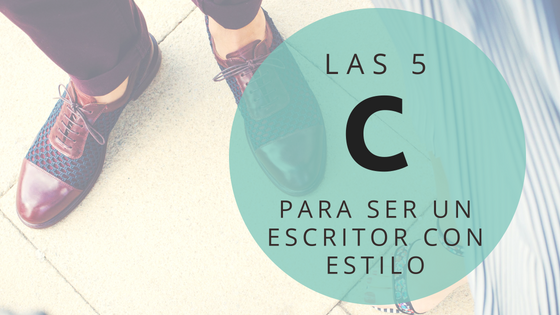 Por insistir que non quede
Non tachóns
Non abreviaturas
Evitar frechas a outro lugar
Non faltas de ortografía
Non esquemática
A calidade é imporante
O continente tamén importa
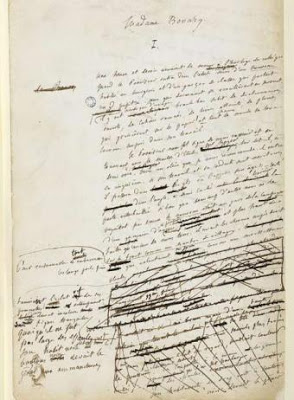 A calidade é importante
O continente tamén
 importa
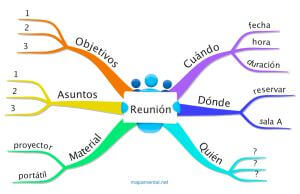 EXERCICIOS  QUE REQUIREN CÁLCULOS MATEMÁTICOS
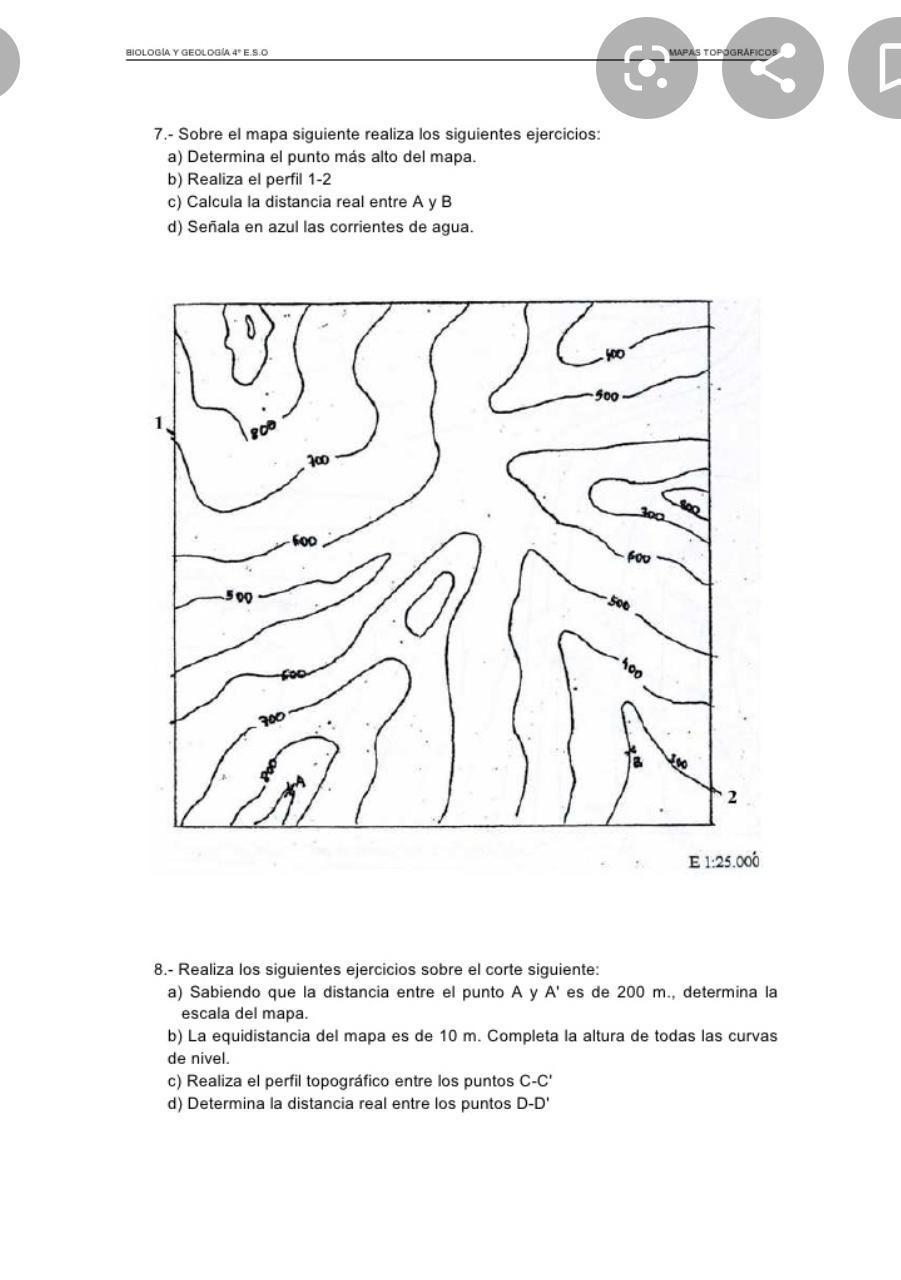 é imprescindible xustificar por que fas cada unha das operacións matemáticas requeridas


tamén hai que explicar de onde sacas os datos que utilizas


por último, INTERPRETAR O RESULTADO COAS SÚAS UNIDADES
CALQUERA RESPOSTA ESIXE



EXPLICACIÓN RAZOADA DA TÚA RESPOSTA

RIGOR CIENTÍFICO

UTILIZACIÓN DO LÉXICO PROPIO DO NIVEL

FRASES CON SUXEITO E PREDICADO

CLARIDADE NA REDACCIÓN